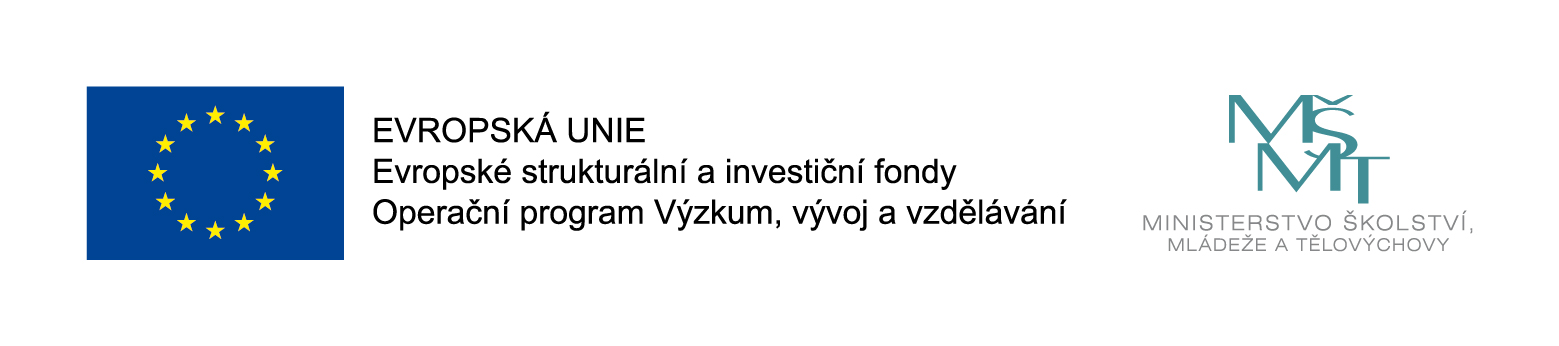 LITURGIKA CČSH vybrané didaktické prostředky
Zvýšení kvality vzdělávání na UK a jeho relevance pro potřeby trhu práce 
CZ.02.2.69/0.0/0.0/16_015/0002362
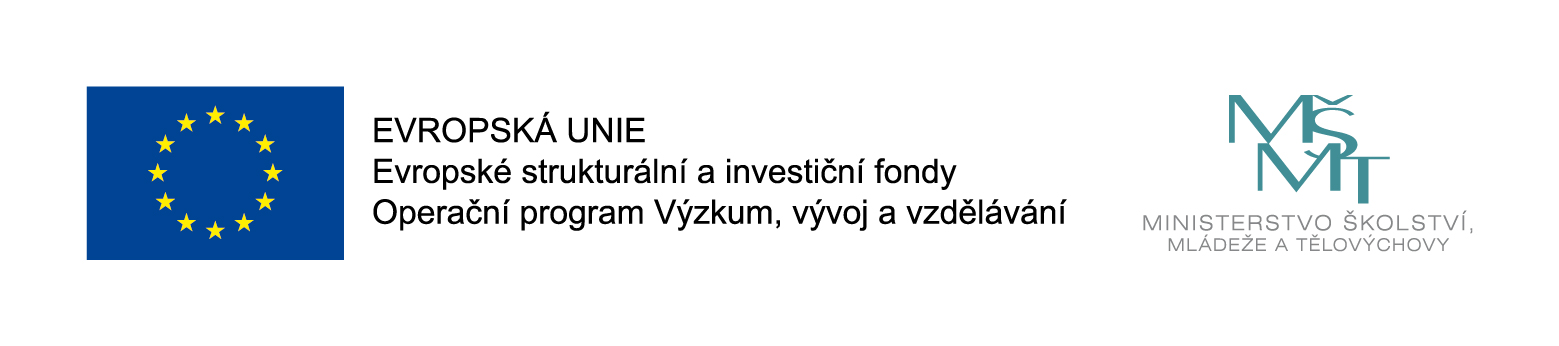 Mgr. Pavel KOLÁŘ, Th.D.
Husitská teologická fakulta UK
Jaké dovednosti získám?
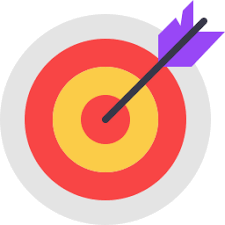 uživatelé
tvůrci
pracují samostatně s liturgickými knihami;
analyzují vybrané obřady, identifikují jejich jednotlivé stavební prvky, stanoví jejich vzájemné vztahy a hierarchii;
plánují realizaci konkrétního obřadu.
koncept ekumenického ordinis používají jako kritérium ekumenicity liturgických obřadů;
tvoří vlastní texty základních liturgických modliteb;
vytvoří liturgický prostor z víceúčelového či funkčně jinak zaměřeného prostoru;
navrhne inovativní pastorální obřad/rituál.
Jakým tématům se budeme věnovat?
Téma 1.: Vybrané liturgické reformy 16.-20. století
Téma 2.: Teologicko-liturgické zásady reformní bohoslužebné praxe CČSH
Téma 3.: Prameny liturgické praxe CČSH
Téma 4.: Liturgie CČSH a liturgická modlitba
Téma 5.: Křesťanská iniciace v CČSH 
Téma 6.: Liturgická ekleziologie CČSH
Téma 7.: Liturgický čas v CČSH
Téma 8.: Liturgický prostor v CČSH
Téma 9.: Pastorální svátosti v CČSH (pokání, útěcha nemocných, manželství)
Téma 10.: Nesvátostné obřady v CČSH (pohřeb)
Téma 11.: Liturgická gesta, postoje a paramenta v CČSH
Čekají mne grafické organizéry
typy
možnosti
Myšlenková mapa
 Organogram
 Timeline
 Strom
 Cibule
Vše na jednom místě a vždy při ruce
 Uspořádání tématu
 Uspořádání textů
 Komparace
 Přehled vývoje
 Vzájemné vztahy prvků
Organizéry vypadají takto
myšlenková mapa
organogram
split tree
time line
Který učební styl je mi nejbližší?
smyslové
intuitivní
dostatek praktických příkladů ze života
hodně (stereotypického) procvičování k zažití učiva
vidět souvislost mezi novým učivem a tím, co již znají
jasně sdělit, co od nich požadujeme, nejlépe názorným příkladem
častá zpětná vazba, že pracují správně
zasazovat učivo do širších souvislostí
procvičovat učivo různými způsoby, s minimem rutiny a stereotypu
mít možnost sami si úkoly vymýšlet
mít možnost objevovat a zkoušet vlastní řešení úkolů
větší toleranci k chybám, které vznikají nepozorností, resp. netrpělivostí
pokračování učebních stylů …
Introverze a smysly
Extraverze a smysly
jasné cíle, zadání a postupy
laboratorní práce, nácvik
názorné ukázky a demonstrace
čtení a přemýšlení
praktické pomůcky
řízená výuka s jasnými pokyny
písemné úkoly s jasným zadáním
praktické konkrétní činnosti
videa
skupinové projekty
soutěže a hry
fyzické aktivity
praktické pomůcky
písně, satira a parodie
… závěr učebních stylů
Introverze a intuice
Extraverze a intuice
možnost volby a tvořivého objevování
čtení
výzkum a bádání
otevřené úkoly podněcující fantazii
sebeřízení při učení
hlavolamy a záhady
samostatné a svobodné samostudium
Individuální projekty
dynamické a tvořivé aktivity
řešení problému
improvizace, drama, hraní rolí
diskuze a debaty 
experimentování a exkurze
skupinové projekty a učení ostatních
práce s idejemi – s myšlenkami a nápady
vyvíjení modelů
Příklad znalostí a dovedností, které získám studiem: Liturgie CČSH a liturgická modlitba
znalosti
dovednosti
studenti znají tři základní bohoslužebné pořádky CČSH pro slavení eucharistie 
umí vyjmenovat základní stavební prvky každého z nich, určit jejich společné znaky i jejich specifika; 
identifikují v nich prvky ordinária a propria a objasní způsob, jakým jsou v jejich kontextu užívány relevantní liturgické prameny CČSH; 
objasní základní strukturu eucharistické modlitby a jejich současné podoby v praxi CČSH;
studenti umí navrhnout konkrétní podobu bohoslužebného slavení eucharistie (volba písní i propria) 
umí formulovat autorskou eulogickou a eucharistickou modlitbu
Jaké formy testování mne čekají?
Otázky binární
Otázky alternativní - jedna odpověď správná
Je pravda, že v CČSH existuje pouze jeden oficiální bohoslužebný pořádek pro slavení eucharistie/VP?
 Má pravdu ten, kdo tvrdí, že bohoslužebný pořádek pro slavení eucharistie v CČSH vždy obsahuje eucharistickou modlitbu a aklamaci Svatý, svatý, svatý (sanctus)?
 Rozhodněte, zda věty „Posvěť to, co předkládáme, a posvěť i nás, abychom ve víře přijali tuto svátost.“ lze typologicky řadit k eucharistické epiklézi.
Výrazem zpřítomnění rozumíme v liturgice CČSH:
1. vzpomínku na zemřelé
2. připomínku významných událostí národních dějin (Bílá hora, 28. říjen apod.)
3. eucharistickou modlitbu, jejíž součástí je tzv. instituce, tj. slova ustanovení VP 
4. připomenutí biblických událostí pomocí různých forem vyobrazení
(auto)testy
Otázky alternativní – více odpovědí správných
SEŘAZOVÁNÍ
Obvyklou součástí eucharistické modlitby je:
1. preface
2. epikléze
3. zpěv Agnus Dei
4. zpěv Sanctus
Seřaďte následující strukturní prvky současné Liturgie CČSH podle Karla Farského, jak následují po sobě:
apoštolský pozdrav, zpřítomnění, obětování, tužby/přímluvné modlitby
1. …
2. …
3. …
4. …
(auto)testy
Položky s omezením tvořivé odpovědi
Položky s tvořivou odpovědí
Uveďte dvě základní části bohoslužebného pořádku pro slavení eucharistie/VP v CČSH
1. …….
2. …….
Uveďte alespoň 3 relevantní zásady pro reformu liturgie, přednesené Františkem Kalousem na 1. sněmu CČS, a na alespoň 3 příkladech ukažte, jak jsou reflektovány v současné podobě bohoslužebného pořádku pro slavení eucharistie v CČSH.
Na jaké úkoly se mohu těšit? )
Z relevantních textů vybraného liturgického pramene CČSH sestavte text eucharistické modlitby. V něm pak vyhledejte a označte všechna použitá slovesa. Následně formou krátké úvahy srovnejte ta, která charakterizují Boha, s těmi, která  charakterizují člověka. Zamyslete se v ní nad tím, co vypovídají o Bohu, člověku a jejich vzájemném vztahu. (S)
Představte si, že jste přijeli do domova pro seniory slavit bohoslužbu a zapomněli jste na faře liturgickou knihu s textem eucharistické modlitby. Máte ještě asi necelou hodinu do začátku bohoslužby. Pokuste se formulovat text eucharistické modlitby, který byste pak mohli v bohoslužbě použít. (I)
Liturgie je umění slavit dar života, radovat se z něj a předávat je druhým